3 John
(English Standard Version)
1 The elder to the beloved Gaius, whom I love in truth. 
2 Beloved, I pray that all may go well with you and that you may be in good health, as it goes well with your soul. 3 For I rejoiced greatly when the brothers came and testified to your truth, as indeed you are walking in the truth. 4 I have no greater joy than to hear that my children are walking in the truth.
5 Beloved, it is a faithful thing you do in all your efforts for these brothers, strangers as they are, 6 who testified to your love before the church. You will do well to send them on their journey in a manner worthy of God. 7 For they have gone out for the sake of the name, accepting nothing from the Gentiles. 8 Therefore we ought to support people like these, that we may be fellow workers for the truth. 
9 I have written something to the church, but Diotrephes, who likes to put himself first, does not acknowledge our authority. 10 So if I come, I will bring up what he is doing, talking wicked nonsense against us. And not content with that, he refuses to welcome the brothers, and also stops those who want to and puts them out of the church. 
11 Beloved, do not imitate evil but imitate good. Whoever does good is from God; whoever does evil has not seen God. 12 Demetrius has received a good testimony from everyone, and from the truth itself. We also add our testimony, and you know that our testimony is true.
13 I had much to write to you, but I would rather not write with pen and ink. 14 I hope to see you soon, and we will talk face to face. 
15 Peace be to you. The friends greet you. Greet the friends, each by name.
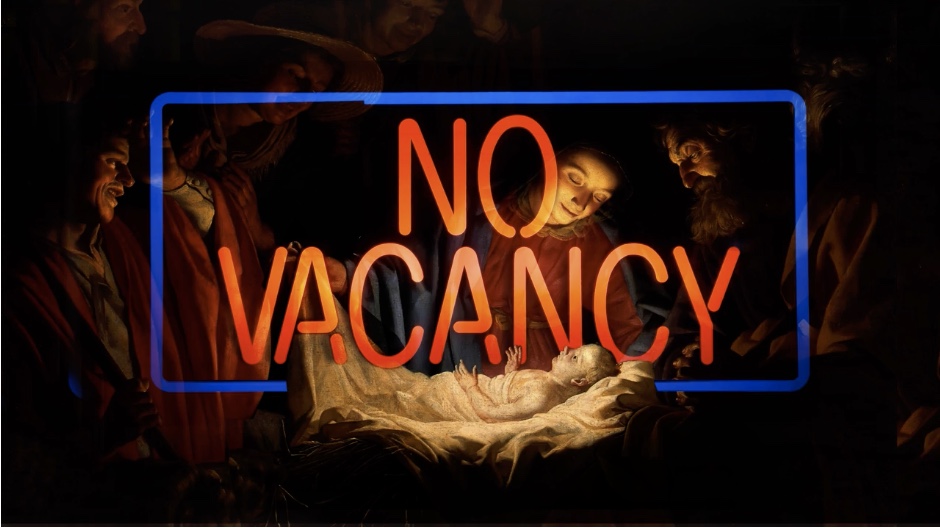 Matthew 25: (ESV) 
31 “When the Son of Man comes in his glory, and all the angels with him, then he will sit on his glorious throne.  32 Before him will be gathered all the nations, and he will separate people one from another as a shepherd separates the sheep from the goats.  33 And he will place the sheep on his right, but the goats on the left.  34 Then the King will say to those on his right, ‘Come, you who are blessed by my Father, inherit the kingdom prepared for you from the foundation of the world.  
 
35 For I was hungry and you gave me food, I was thirsty and you gave me drink, I was a stranger and you welcomed me, 36 I was naked and you clothed me, I was sick and you visited me, I was in prison and you came to me.’  
 
37 Then the righteous will answer him, saying, ‘Lord, when did we see you hungry and feed you, or thirsty and give you drink?  38 And when did we see you a stranger and welcome you, or naked and clothe you?  39 And when did we see you sick or in prison and visit you?’  
 
40 And the King will answer them, ‘Truly, I say to you, as you did it to one of the least of these my brothers, you did it to me.’
Welcome and Hospitality to Missionaries of Truth
is a Welcome to Jesus
Matthew 25:41–46 (ESV) 
41 “Then he will say to those on his left, ‘Depart from me, you cursed, into the eternal fire prepared for the devil and his angels. 42 For I was hungry and you gave me no food, I was thirsty and you gave me no drink, 43 I was a stranger and you did not welcome me, naked and you did not clothe me, sick and in prison and you did not visit me.’ 44 Then they also will answer, saying, ‘Lord, when did we see you hungry or thirsty or a stranger or naked or sick or in prison, and did not minister to you?’ 45 Then he will answer them, saying, ‘Truly, I say to you, as you did not do it to one of the least of these, you did not do it to me.’ 46 And these will go away into eternal punishment, but the righteous into eternal life.”
Welcome and Hospitality to Missionaries of Truth
is a Welcome to Jesus
Sheep    (Gaius)
Full of Truth & Love.  Demonstrates truth of his faith with hospitality & love
Goat    (Diotrephes)
Self-centred.  Rejects visiting brothers who preach truth.
3 John 1–15 (ESV)  
1 The elder to the beloved Gaius, whom I love in truth. 
2 Beloved, I pray that all may go well with you and that you may be in good health, as it goes well with your soul. 3 For I rejoiced greatly when the brothers came and testified to your truth, as indeed you are walking in the truth. 4 I have no greater joy than to hear that my children are walking in the truth. 
 
5 Beloved, it is a faithful thing you do in all your efforts for these brothers, strangers as they are, 6 who testified to your love before the church. You will do well to send them on their journey in a manner worthy of God. 7 For they have gone out for the sake of the name, accepting nothing from the Gentiles. 8 Therefore we ought to support people like these, that we may be fellow workers for the truth. 
9 I have written something to the church, but Diotrephes, who likes to put himself first, does not acknowledge our authority. 10 So if I come, I will bring up what he is doing, talking wicked nonsense against us. And not content with that, he refuses to welcome the brothers, and also stops those who want to and puts them out of the church. 

11 Beloved, do not imitate evil but imitate good. Whoever does good is from God; whoever does evil has not seen God. 12 Demetrius has received a good testimony from everyone, and from the truth itself. We also add our testimony, and you know that our testimony is true. 
 
13 I had much to write to you, but I would rather not write with pen and ink. 14 I hope to see you soon, and we will talk face to face. 
15 Peace be to you. The friends greet you. Greet the friends, each by name.
Welcome and Hospitality to Missionaries of Truth
is a Welcome to Jesus
Sheep    (Gaius)
Full of Truth & Love.  Demonstrates truth of his faith with hospitality & love
Walking in the Truth  (Living out his faith in Jesus)
2 John – Do not welcome false teachers into the church
3 John – Do welcome and lovingly provide for Preachers of the Truth
Welcome preachers of truth with open arms & open doors;
Provide for their needs;  Bless them as we send them on their way
When we support missionaries, we become fellow workers in the Truth
You will do well to send them on their journey in a manner worthy of God.  7 For they have gone out for the sake of the Name, accepting nothing from the Gentiles.  8 Therefore we ought to support people like these, that we may be fellow workers for the truth.
Goat    (Diotrephes)
Self-centred.  Rejects visiting brothers who preach truth.
Welcome and Hospitality to Missionaries of Truth
is a Welcome to Jesus
Sheep    (Gaius)
Full of Truth & Love.  Demonstrates truth of his faith with hospitality & love
Walking in the Truth  (Living out his faith in Jesus)
2 John – Do not welcome false teachers into the church
3 John – Do welcome and lovingly provide for Preachers of the Truth
Welcome preachers of truth with open arms & open doors;
Provide for their needs;  Bless them as we send them on their way
When we support missionaries, we become fellow workers in the Truth
Matthew 10: (ESV) 40 “Whoever receives you receives me, and whoever receives me receives him who sent me.  41 The one who receives a prophet because he is a prophet will receive a prophet’s reward, and the one who receives a righteous person because he is a righteous person will receive a righteous person’s reward.  42 And whoever gives one of these little ones even a cup of cold water because he is a disciple, truly, I say to you, he will by no means lose his reward.”
Goat    (Diotrephes)
Self-centred.  Rejects visiting brothers who preach truth.
Welcome and Hospitality to Missionaries of Truth is a Welcome to Jesus
Sheep    (Gaius)
Full of Truth & Love.  Demonstrates truth of faith with hospitality & love
Walking in the Truth  (Living out his faith in Jesus)
(rewarded in Christ)
2 John – Do not welcome false teachers into the church
3 John – Do welcome and lovingly provide for Preachers of the Truth
Welcome preachers of truth with open arms & open doors;
Provide for their needs;  Bless them as we send them on their way
When we support missionaries, we become fellow workers in the Truth
Let’s be like Gaius – a people of truth who walk in truth – 
  – Welcoming workers of Christ, supporting and providing for them
Goat    (Diotrephes)
Self-centred.  Rejects visiting brothers who preach truth.
(will be judged)
Slanderous gossip against Godly authority
Offers no hospitality for Christ’s true disciples
Separation from those who do love in truth
Choose Carefully who we Model ourselves on
11 Beloved, do not imitate evil but imitate good. Whoever does good is from God;  whoever does evil has not seen God.
Matthew 7:21–23 (ESV) 
21 “Not everyone who says to me, ‘Lord, Lord,’ will enter the kingdom of heaven, but the one who does the will of my Father who is in heaven.  
22 On that day many will say to me, ‘Lord, Lord, did we not prophesy in your name, and cast out demons in your name, and do many mighty works in your name?’  
23 And then will I declare to them, ‘I never knew you;  depart from me, you workers of lawlessness.’
Welcome and Hospitality to Missionaries of Truth is a Welcome to Jesus
Sheep    (Gaius)
Full of Truth & Love.  Demonstrates truth of faith with hospitality & love
Walking in the Truth  (Living out his faith in Jesus)
(rewarded in Christ)
2 John – Do not welcome false teachers into the church
3 John – Do welcome and lovingly provide for Preachers of the Truth
Welcome preachers of truth with open arms & open doors;
Provide for their needs;  Bless them as we send them on their way
When we support missionaries, we become fellow workers in the Truth
Let’s be like Gaius – a people of truth who walk in truth – 
  – Welcoming workers of Christ, supporting and providing for them
Goat    (Diotrephes)
Self-centred.  Rejects visiting brothers who preach truth.
(will be judged)
Slanderous gossip against Godly authority
Offers no hospitality for Christ’s true disciples
Separation from those who do love in truth
Choose Carefully who we Model ourselves on
11 Beloved, do not imitate evil but imitate good.
Whoever does good is from God;  whoever does evil has not seen God.